CS 4300Computer Graphics
Prof. Harriet Fell
Fall 2011
Lecture 27 – November 9, 2011
Topics
Ray intersections with
plane
triangle
quadrics
Recursive Ray Tracing
Ray/Plane Intersection
Ray/Polygon Intersection
Ray/Triangle Intersection
More Ray-Tracing
November 18, 2011
3
(x, y, z)
Equation of a Plane
Given a point P0 on the plane and a normal to the plane N.
N = (A, B, C)
(x, y, z) is on the plane if and only if
(x-a, y-b, z-c)·N = 0.
P0 = (a, b, c)
Ax + By + Cz –(Aa + Bb + Cc) = 0
D
November 18, 2011
4
Ray/Plane Intersection
Ax + By + Cz = D
P0 = (x0, y0, z0)
Ray Equation
x = x0 + t(x1 - x0)
y = y0 + t(y1 - y0)
z = z0 + t(z1 - z0)
P1 = (x1, y1, z1)
A(x0 + t(x1 - x0)) + B(y0 + t(y1 - y0)) + C(z0 + t(z1 - z0)) = D
Solve for t.  Find x, y, z.
November 18, 2011
5
Planes in Your Scenes
Planes are specified by
A, B, C, D or by N and P
Color and other coefficients are as for spheres
To search for the nearest object, go through all the spheres and planes and find the smallest t.
A plane will not be visible if the normal vector (A, B, C) points away from the light.
or we see the back of the plane
November 18, 2011
6
Ray/Triangle Intersection
Using the Ray/Plane intersection:
Given the three vertices of the triangle,
Find N, the normal to the plane containing the triangle.
Use N and one of the triangle vertices to describe the plane, i.e. Find A, B, C, and D.
If the Ray intersects the Plane, find the intersection point and its β and γ.
If 0 ≤ β and 0 ≤ γ and β + γ ≤ 1, the Ray hits the Triangle.
November 18, 2011
7
Ray/Triangle Intersection
Using barycentric coordinates directly:  (Shirley pp. 206-208)
Solve
e + td = a + β(b-a) + γ(c-a) 
for t, γ, and β.
The x, y, and z components
give you 3 linear equations
in 3 unknowns.
If 0 ≤ t ≤ 1, the Ray hits the Plane.
If 0 ≤ β and 0 ≤ γ and β + γ ≤ 1, 
the Ray hits the Triangle.
(xd, yd, zd)
(xd, yd, zd)
c
a
b
(xe, ye, ze)
November 18, 2011
8
Images with Planes and Polygons
November 18, 2011
9
Images with Planes and Polygons
November 18, 2011
10
Ray Box Intersection
(xh, yh, zh)
(xl, yl, zl)
t1 = (xl - x0) / xd
(x0, y0, z0) + t (xd, yd, zd)
(xd, yd, zd) a unit vector
(x0, y0, z0)
November 18, 2011
11
Ray Box Intersectionhttp://courses.csusm.edu/cs697exz/ray_box.htmor see Watt pages 21-22
Box: minimum extent Bl = (xl, yl, zl) maximum extent Bh = (xh, yh, zh)
Ray: R0 = (x0, y0, z0) , Rd= (xd, yd, zd) ray is R0 + tRd

Algorithm:
Set tnear = -INFINITY , tfar = +INFINITY
For the pair of X planes
if zd = 0, the ray is parallel to the planes so:
if x0 < x1 or x0 > xh return FALSE (origin not between planes)
else the ray is not parallel to the planes, so calculate intersection distances of planes
t1 = (xl - x0) / xd   (time at which ray intersects minimum X plane)
t2 = (xh - x0) / xd   (time at which ray intersects maximum X plane)
if t1 > t2 , swap t1 and t2
if t1 > tnear , set tnear = t1
if t2 <  tfar, set  tfar= t2
if tnear > tfar, box is missed so return FALSE 
if tfar < 0 , box is behind ray so return FALSE
Repeat step 2 for Y, then Z
All tests were survived, so return TRUE
November 18, 2011
12
Quadric Surfaces
ellipsoid
elliptic cylinder
November 18, 2011
13
Quadric Surfaces
1-sheet hyperboloid
2-sheet hyperboloid
November 18, 2011
14
Quadric Surfaces
cones
November 18, 2011
15
elliptic parabaloid
hyperbolic parabaloid
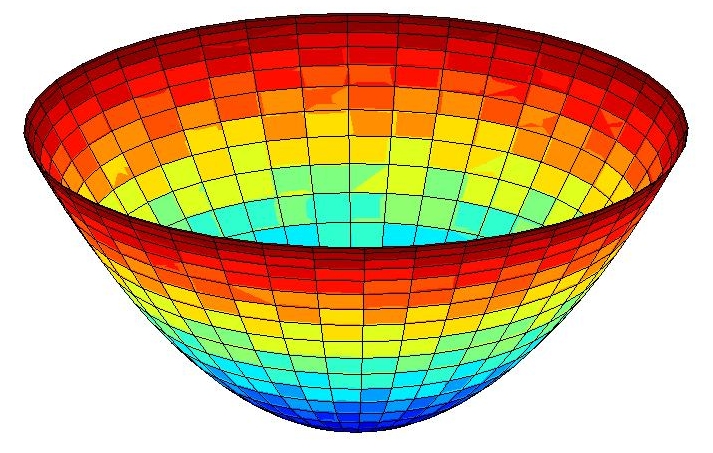 November 18, 2011
16
Quadric Surfaces
hyperbolic cylinder
parabolic cylinder
November 18, 2011
17
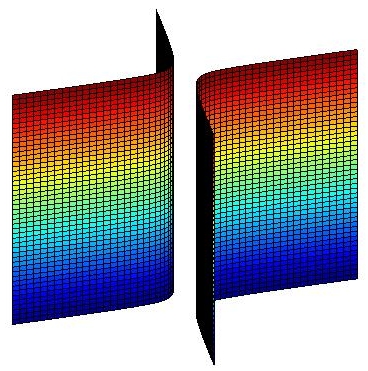 General Quadricsin General Position
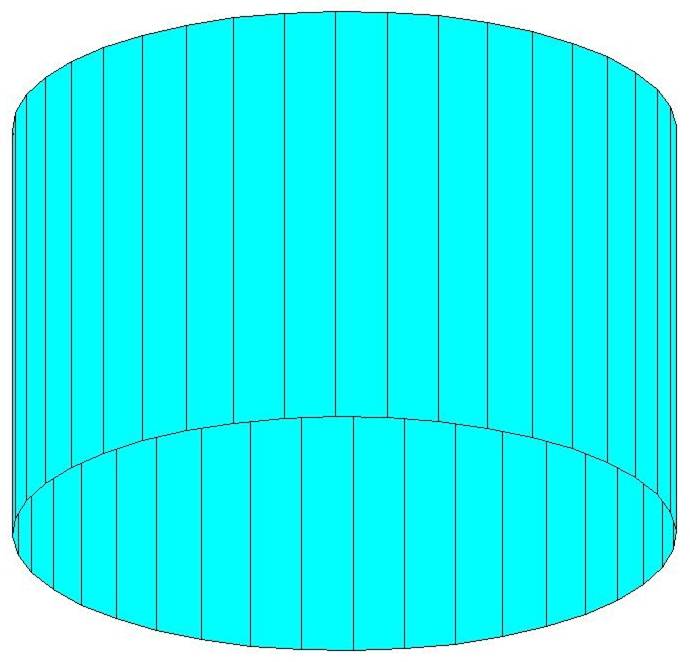 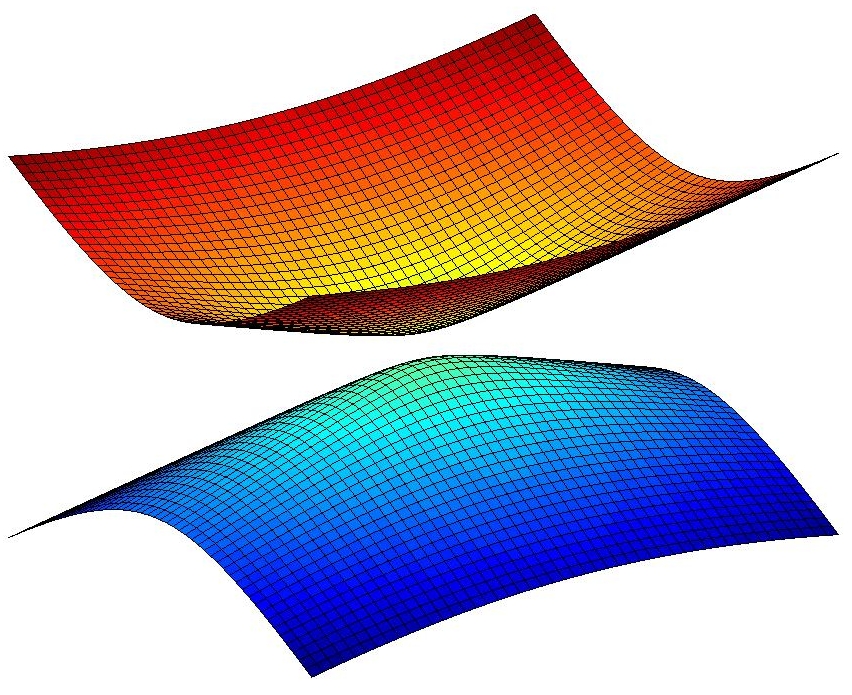 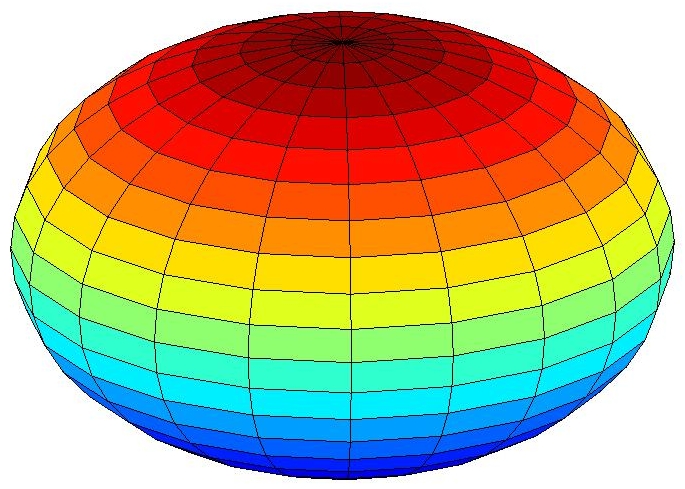 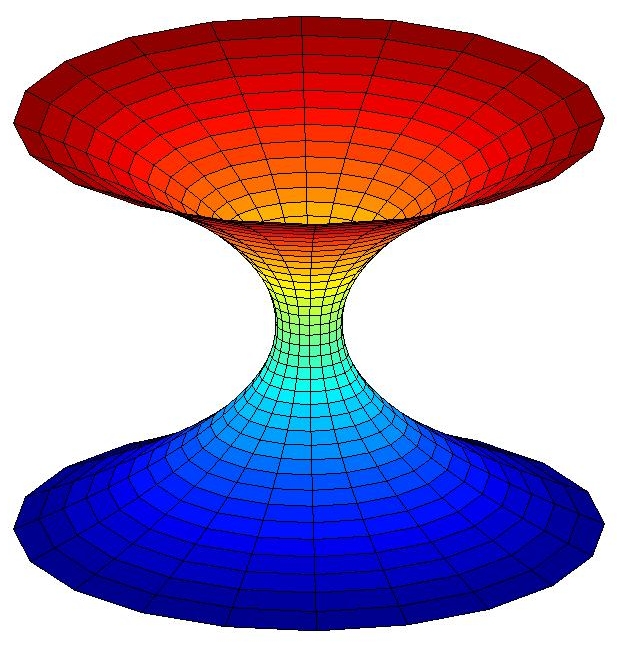 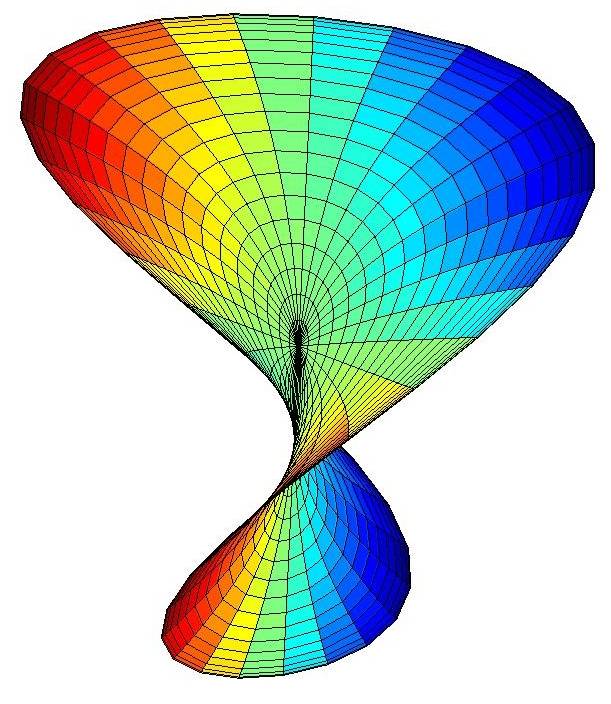 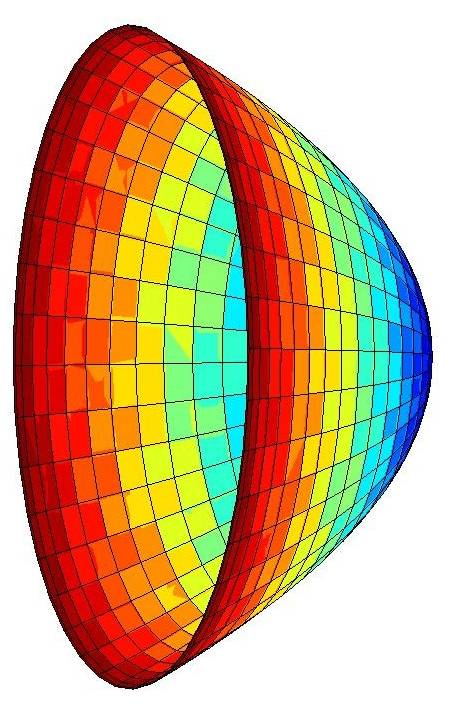 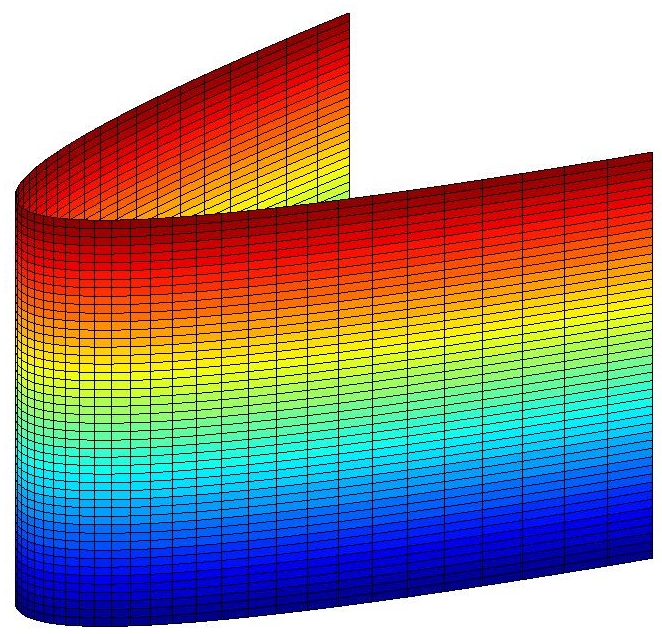 November 18, 2011
18
General Quadric Equation
Ray Equations
November 18, 2011
19
Ray Quadric IntersectionQuadratic Coefficients
A = a*xd*xd + b*yd*yd + c*zd*zd 
	+ 2[d*xd*yd + e*yd*zd + f*xd*zd

B = 2*[a*x0*xd + b*y0*yd + c*z0*zd 
   + d*(x0*yd  + xd*y0 ) + e*(y0*zd  + yd*z0 ) + f*(x0*zd  + xd*z0 )
   + g*xd + h*yd + j*zd]

C = a*x0*x0 + b*y0*y0 + c*z0*z0
   + 2*[d*x0*y0 + e*y0*z0 + f*x0*z0 + g*x0 + h*y0 + j*z0] + k
November 18, 2011
20
Quadric Normals
Normalize N and change its sign if necessary.
November 18, 2011
21
MyCylinders
November 18, 2011
22
Student Images
November 18, 2011
23
Student Images
November 18, 2011
24
Recursive Ray Tracing
Adventures of the 7 Rays - Watt
Specular Highlight on Outside of Shere
November 18, 2011
25
Recursive Ray Tracing
Adventures of the 7 Rays - Watt
Specular Highlight on Inside of Sphere
November 18, 2011
26
Recursive Ray Tracing
Adventures of the 7 Rays - Watt
Reflection and Refraction of Checkerboard
November 18, 2011
27
Recursive Ray Tracing
Adventures of the 7 Rays - Watt
Refraction Hitting Background
November 18, 2011
28
Recursive Ray Tracing
Adventures of the 7 Rays - Watt
Local Diffuse Plus Reflection from Checkerboard
November 18, 2011
29
Recursive Ray Tracing
Adventures of the 7 Rays - Watt
Local Diffuse in Complete Shadow
November 18, 2011
30
Recursive Ray Tracing
Adventures of the 7 Rays - Watt
Local Diffuse in Shadow from Transparent Sphere
November 18, 2011
31
Recursive Ray-Tracing
How do we know which rays to follow?
How do we compute those rays?
How do we organize code so we can follow all those different rays?
November 18, 2011
32
select center of projection(cp) and window on view plane;
for (each scan line in the image ) {
	for (each pixel in scan line ) {
		determine  ray from the cp through the pixel; 
		pixel = RT_trace(ray, 1);}}

// intersect ray with objects; compute shade at closest intersection
// depth is current depth in ray tree
RT_color RT_trace (RT_ray ray; int depth){
	determine closest intersection of ray with an object;
	if (object hit) {
		compute normal at intersection;
		return RT_shade (closest object hit, ray, intersection, normal,  
									depth);}
	else
		return BACKGROUND_VALUE;
}
// Compute shade at point on object, 
// tracing rays for shadows, reflection, refraction. 
RT_color RT_shade (
	RT_object object,		// Object intersected
	RT_ray ray,					// Incident ray			
	RT_point point,			// Point of intersection to shade
	RT_normal normal,	// Normal at point	
	int depth )						// Depth in ray tree 
{
RT_color  color;			  // Color of ray
RT_ray rRay, tRay, sRay;// Reflected, refracted, and shadow ray	color = ambient term ;
	for ( each light  ) {
		sRay = ray from point to light ;
		if (  dot product of normal and direction to light is positive  ){
			compute how much light is blocked by opaque and
			transparent surfaces, and use to scale diffuse and specular 
			terms before adding them to color;}}
if ( depth < maxDepth ) {		// return if depth is too deep 	
		if ( object is reflective ) {
			rRay = ray in reflection direction from point;
			rColor = RT_trace(rRay, depth + 1);
			scale rColor by specular coefficient and add to color;
		}
		if ( object  is transparent  ) {
			tRay = ray in refraction direction from point;
			if ( total internal reflection does not occur  ) {
				tColor = RT_trace(tRay, depth + 1);
				scale tColor by transmission coefficient 
				and add to color;
			}
		}
	}
	return color;	// Return the color of the ray
}
Reflections, no Highlight
November 18, 2011
36
Second Order Reflection
November 18, 2011
37
Refelction with Highlight
November 18, 2011
38
Nine Red Balls
November 18, 2011
39
Refraction
N
I
θI
θT
T
-N
November 18, 2011
40
Indices of Refraction
http://en.wikipedia.org/wiki/List_of_indices_of_refraction
November 18, 2011
41
One Glass Sphere
November 18, 2011
42
Five Glass Balls
November 18, 2011
43
A Familiar Scene
November 18, 2011
44
Bubble
November 18, 2011
45
Milky Sphere
November 18, 2011
46
Lens - Carl Andrews 1999
November 18, 2011
47